Дипломатические миссии 
в военном Куйбышеве
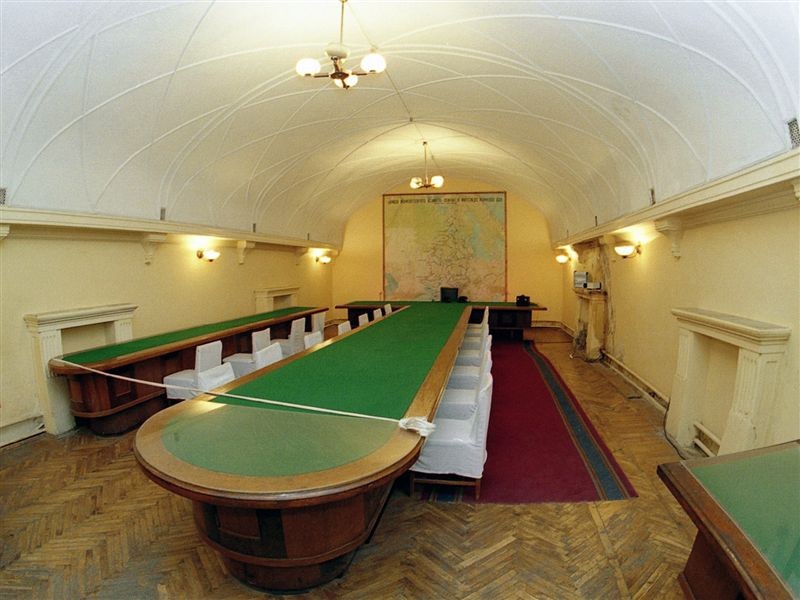 бункер И.В. Сталина, кабинет заседаний

глубина 37 метров
22 июня 1941 года фашистская Германия без объявления войны вероломно напала на СССР.
30 июня был образован Государственный Комитет Обороны – ГКО.
15 октября 1941 г. Государственный Комитет Обороны принял решение, учреждавший, по сути «запасную столицу» в Куйбышеве:
«Ввиду неблагоприятного положения в районе Можайской оборонительной линии ГКО постановил:

Поручить т. Молотову заявить иностранным миссиям, чтобы они сегодня же эвакуировались в г. Куйбышев.
Сегодня же эвакуировать Президиум Верховного Совета, также Правительство во главе с Молотовым (Сталин эвакуируется завтра или позднее, смотря по обстановке).
Немедленно эвакуироваться органам Наркомата Обороны и Наркомвоенторга в г. Куйбышев, а основной группе Генштаба в г Арзамас.»
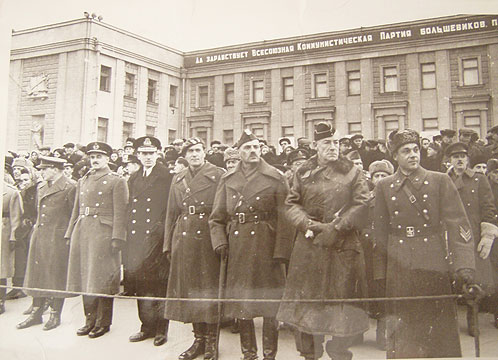 Дипломатические миссии прибыли в Куйбышев 20 октября.     
Вместе с дипломатическим корпусом в Куйбышев приехал и значительный штат работник Наркомата иностранных дел СССР.
В 1941-1943 гг. за дверями посольских подъездов с разноцветными флагами иностранных государств готовились многие важные документы, определявшие во многом ход и исход второй мировой войны. 

Различные вопросы двусторонних отношений стояли в повестке дня встреч советских государственных деятелей и дипломатов с представителями США и Англии.
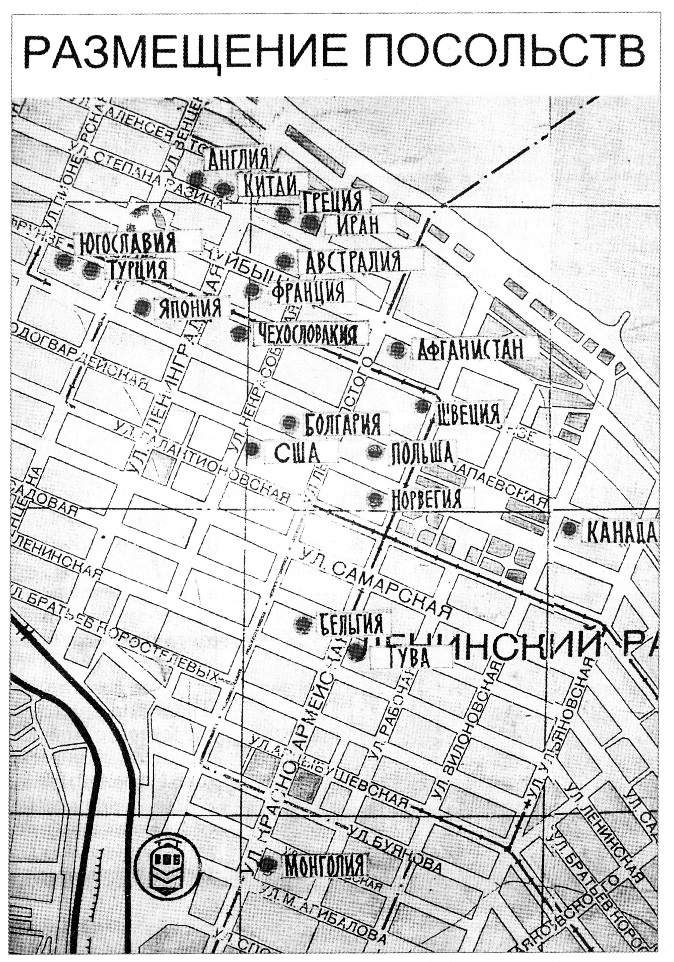 Расположение
посольств
в Куйбышеве
посольство Афганистана – ул. Куйбышева, 137 (не сохранилось)
посольство Греции – ул. Степана Разина, 126
военная миссия Англии – ул. Степана Разина, 106
посольство Ирана – ул. Степана Разина, 130
посольство Канады – ул. Чапаевская, 181 / Вилоновская
посольство Мексики – ул. Куйбышева, 129
миссия Монголии – ул. Красноармейская, 84
посольство Китая – ул. Степана Разина, 108
посольство Тувы – ул. Красноармейская, 34 (не сохранилось)
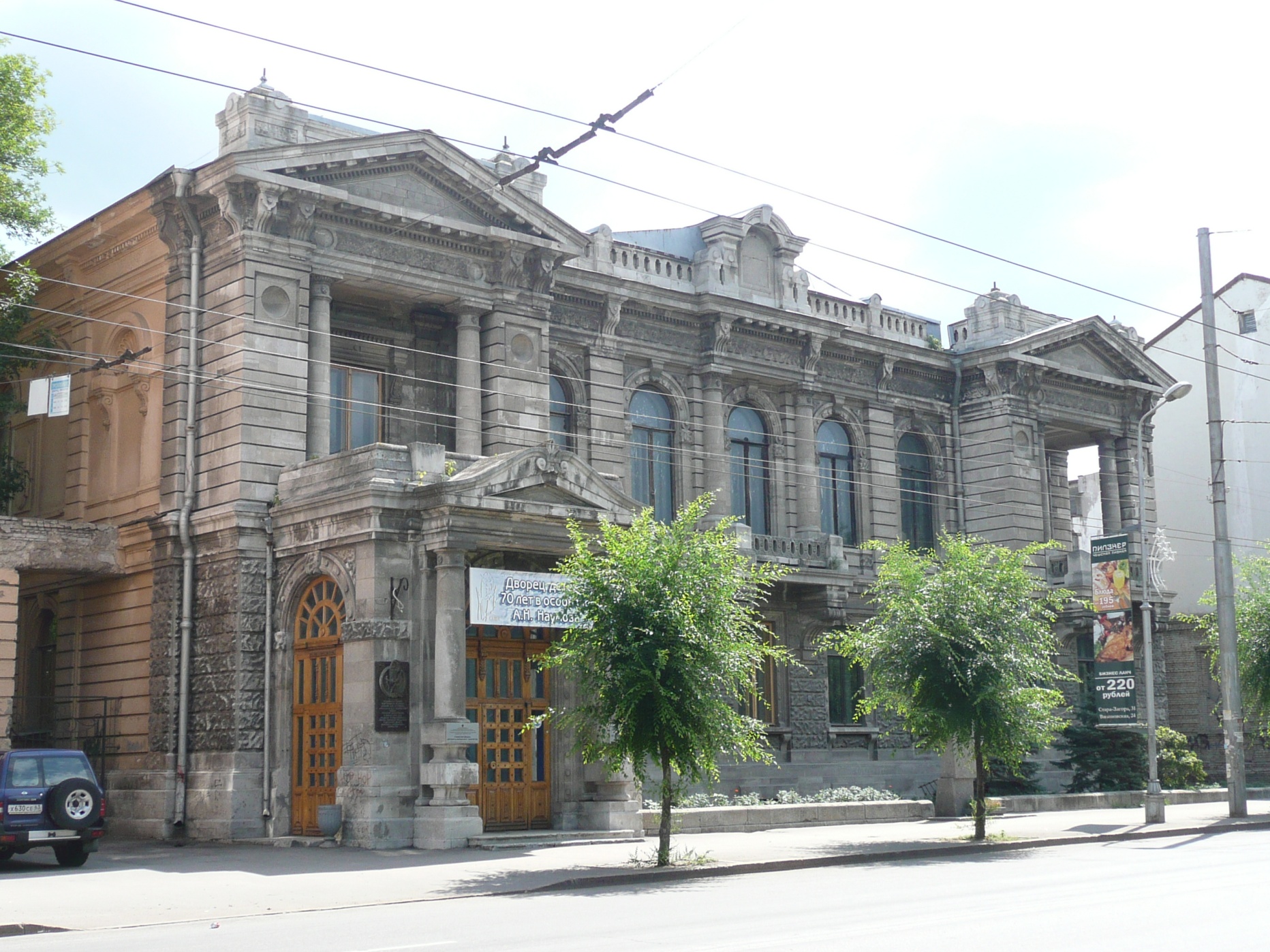 посольство Великобритании – ул. Куйбышева, 151
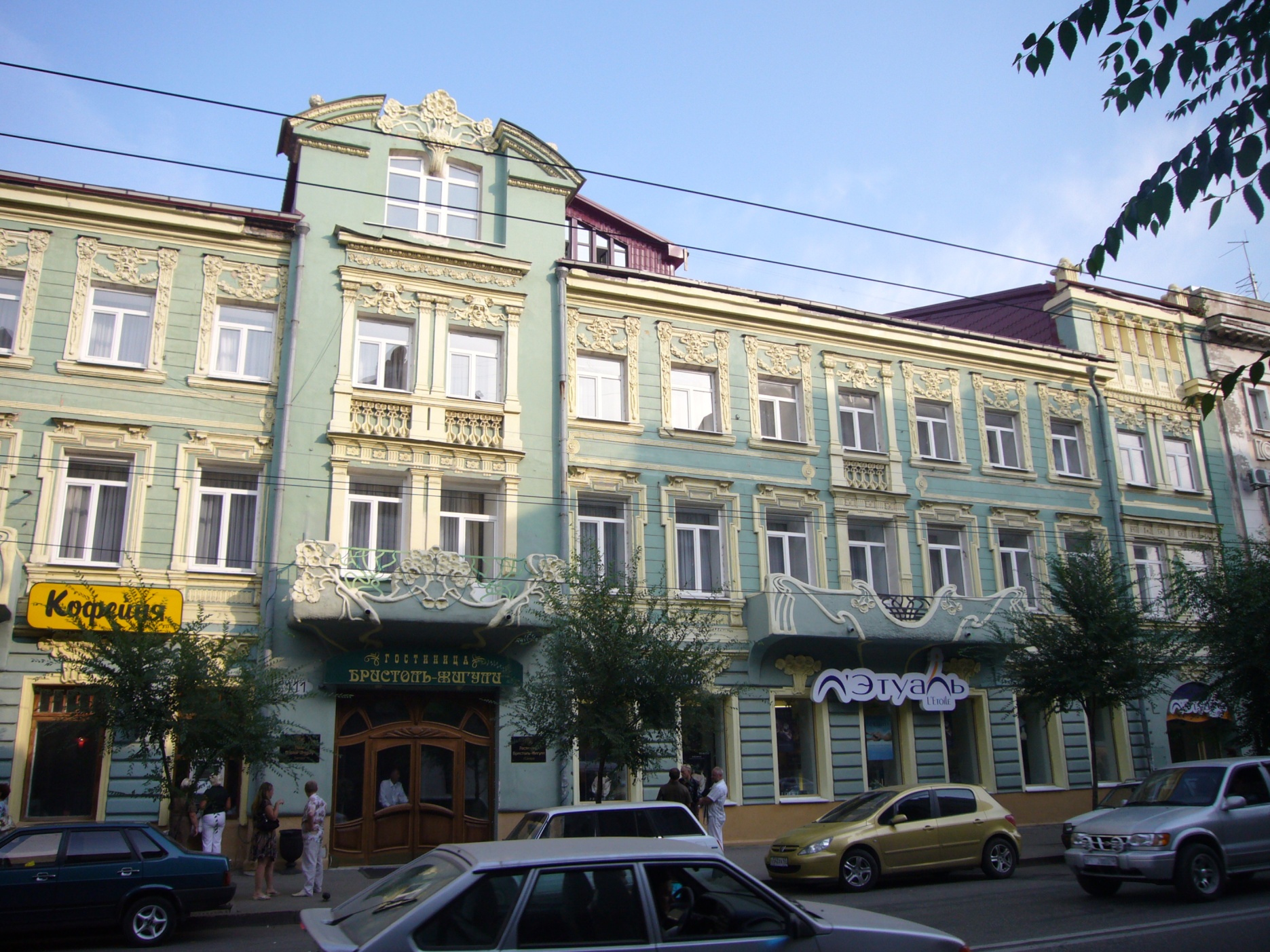 национальный освободительный комитет Франции – ул. Куйбышева, 111
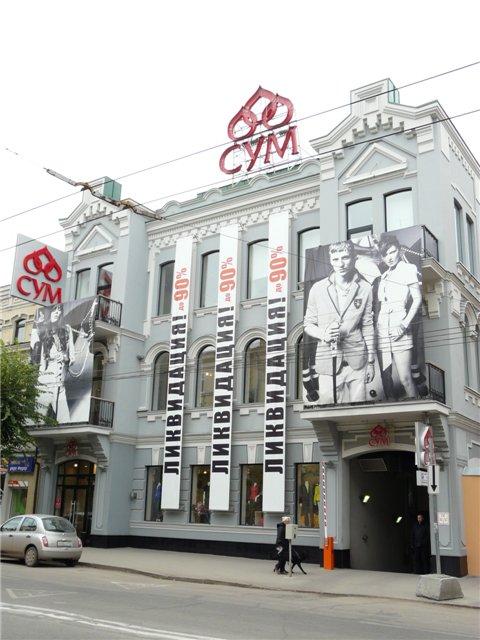 посольство Австралии ул. Куйбышева, 110
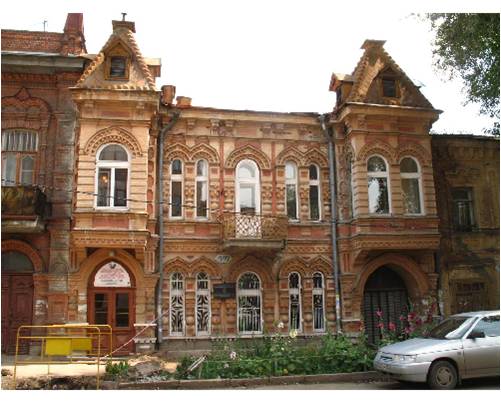 посольство Норвегии – ул. Молодогвардейская, 119
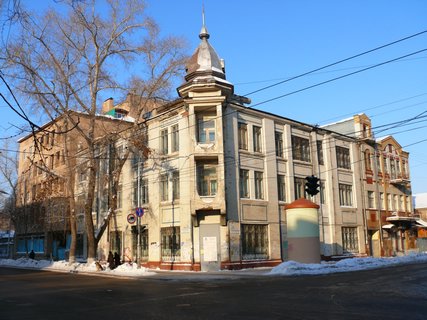 посольство Болгарии – ул. Молодогвардейская, 126
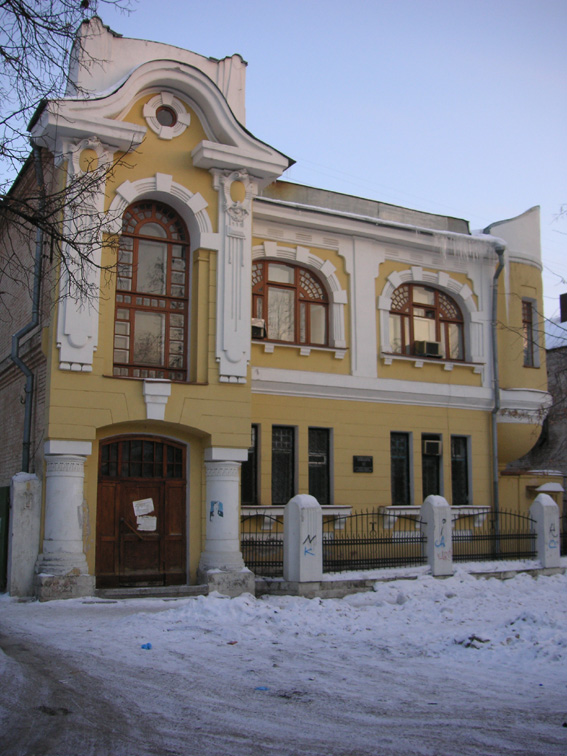 посольство Польши
ул. Чапаевская, 165
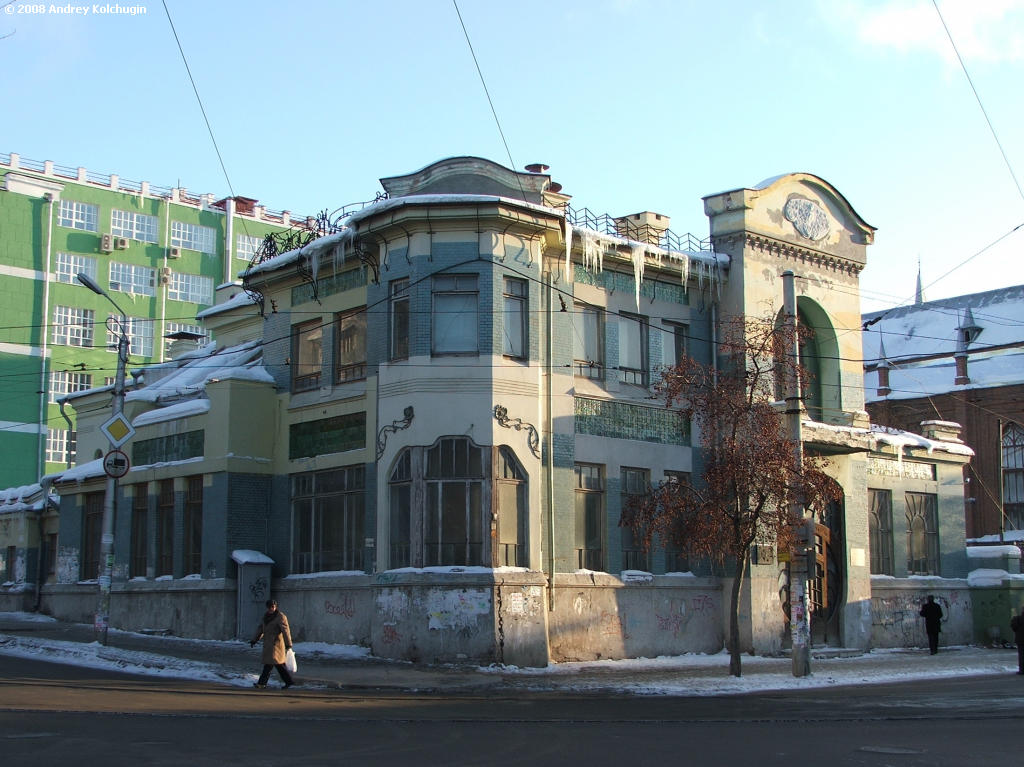 посольство Швеции – ул. Фрунзе, 159 / Красноармейская
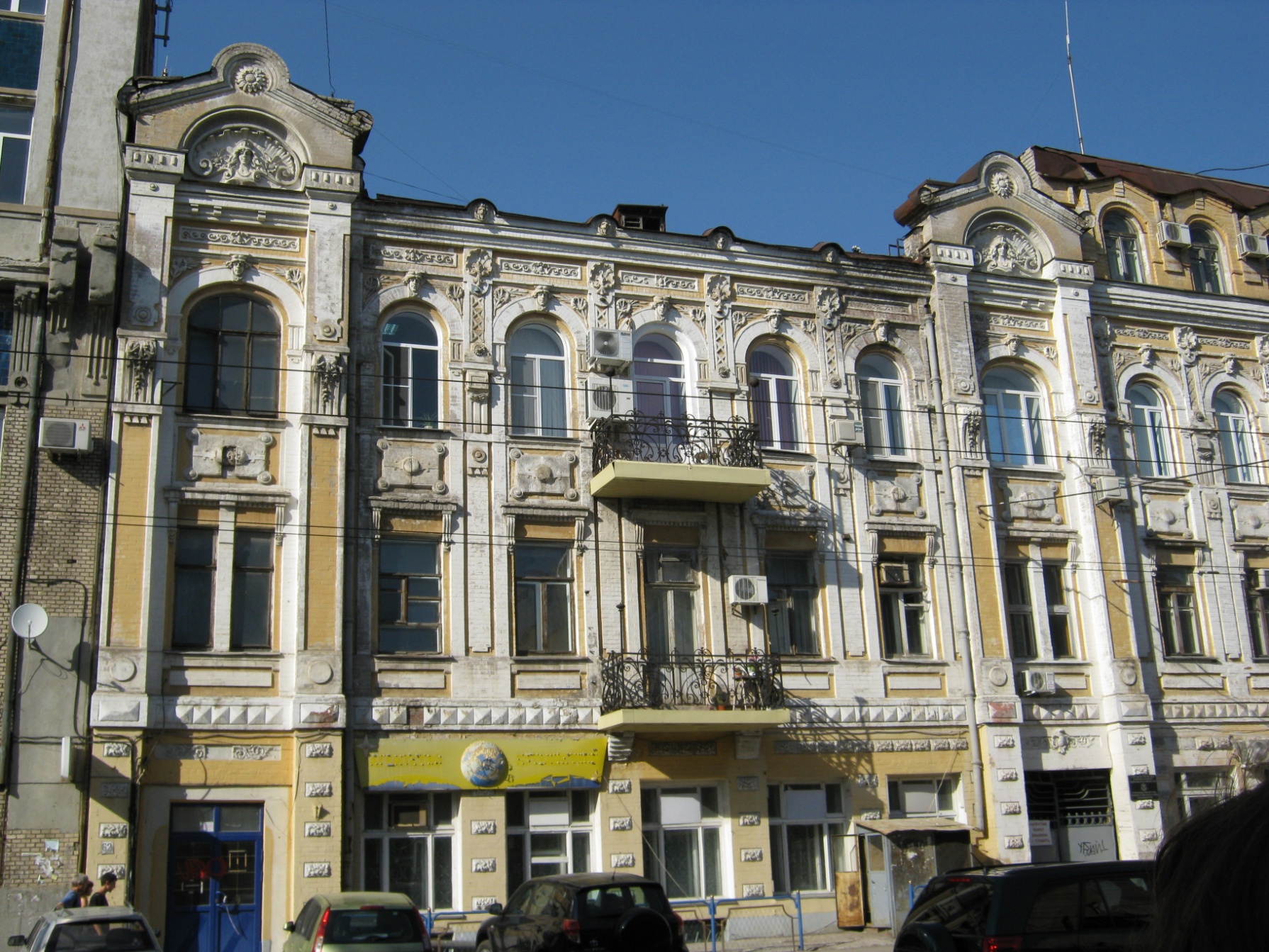 посольство США – ул. Некрасовская, 62
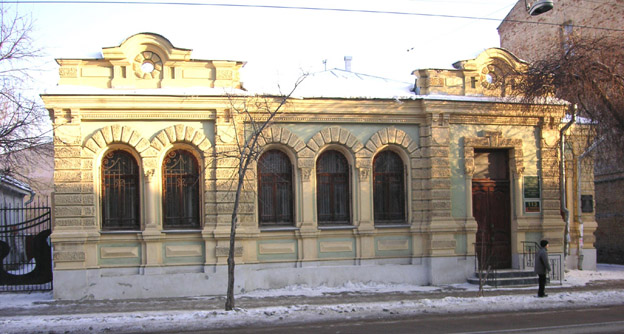 посольство Чехословакии – ул. Фрунзе, 113
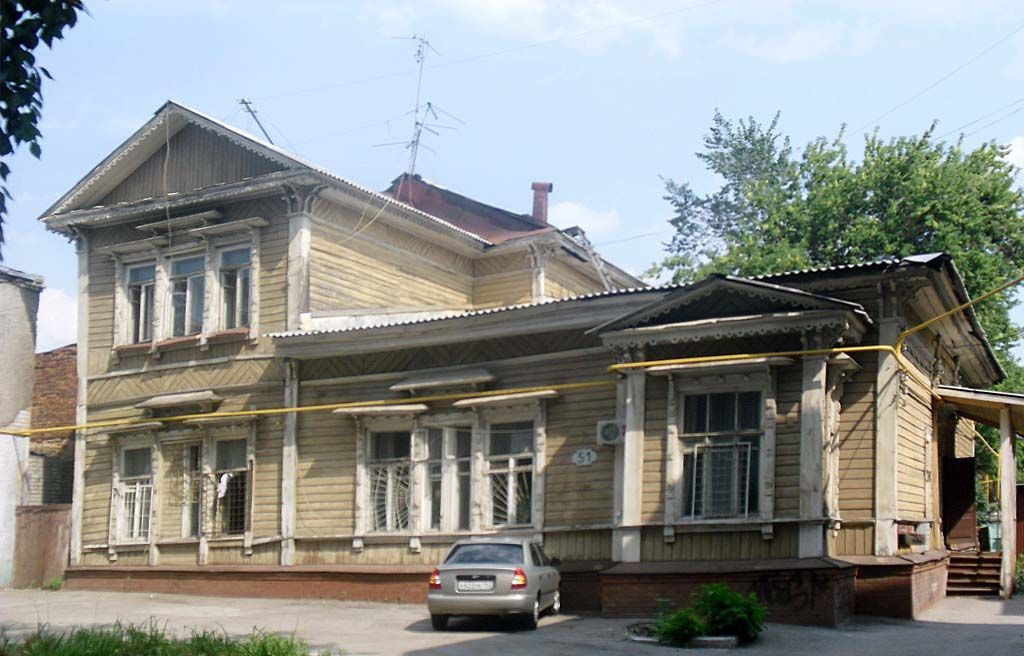 посольство Югославии – ул. Фрунзе, 51
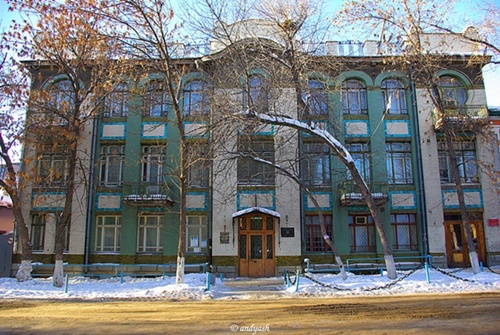 посольство Японии – ул. Чапаевская, 80
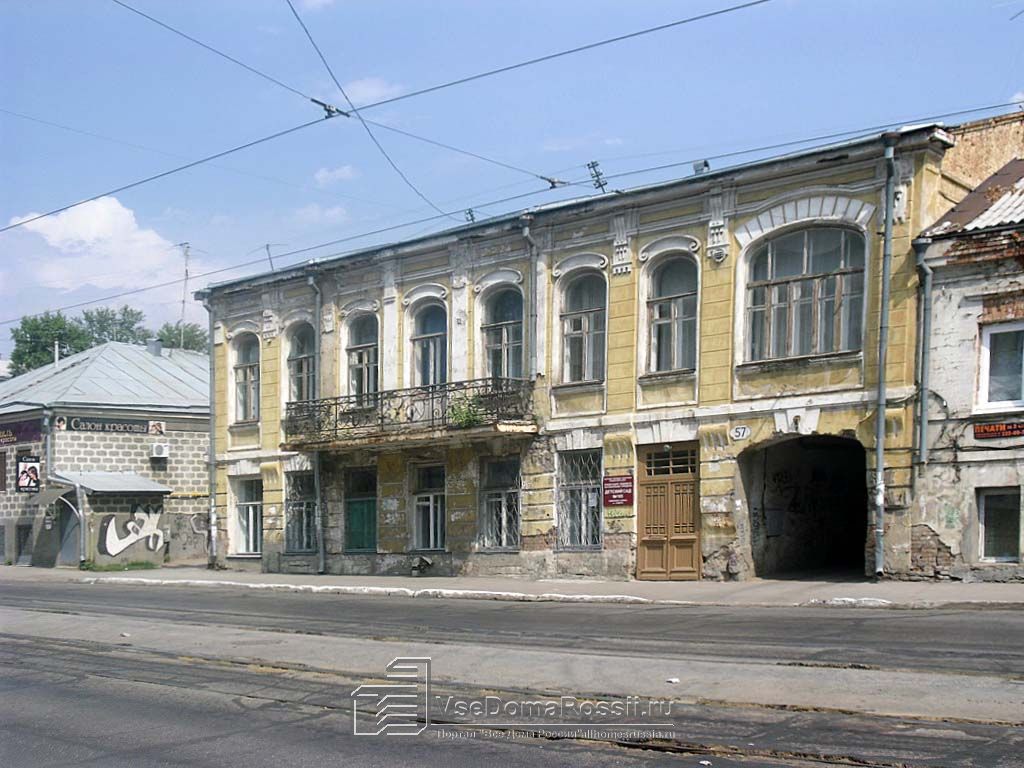 посольство Турции – ул. Фрунзе, 57
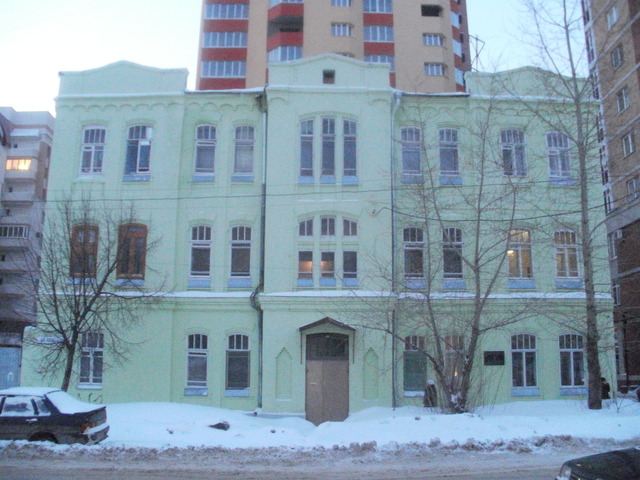 посольство Бельгии – ул. Садовая, 166